স্বাগতম
পরিচিতি
মোঃ শাহজাহান আকন্দ
     সিনিয়র শিক্ষক
  সনমানিয়া উচ্চ বিদ্যালয়
    কাপাসিয়া,গাজীপুর
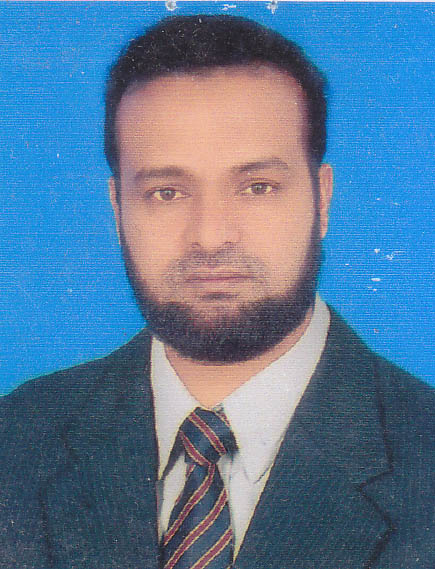 শ্রেণীঃ অষ্টম
 বিষয়ঃশারীরিক শিক্ষা ও স্বাস্থ্য
 অধ্যায়ঃপঞ্চম
 পাঠঃ ০৬
  সময়ঃ ৪০মিনিট
 তারিখঃ১১-০৫-২০১৯খ্রীঃ
md.shahjahan346812@gmail.com
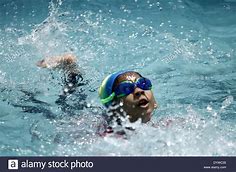 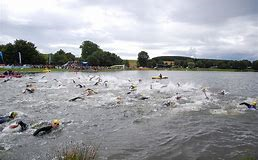 সাঁতার
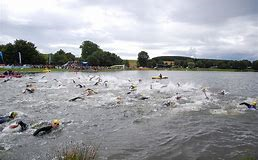 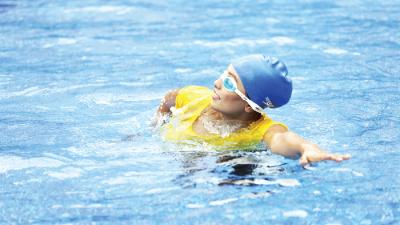 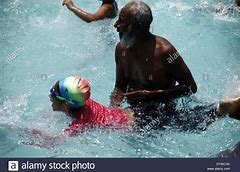 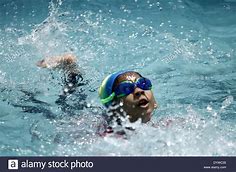 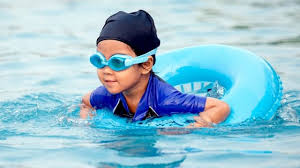 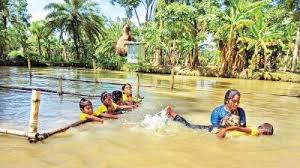 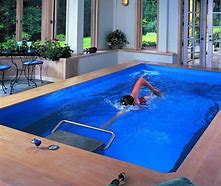 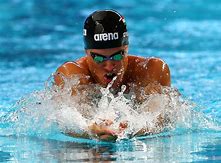 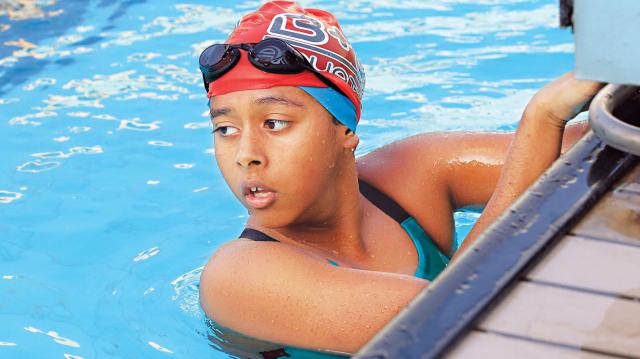 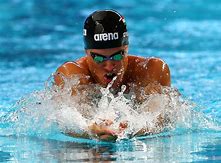 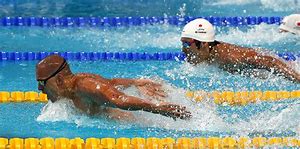 শিখনফল
এই পাঠ শিক্ষার্থীরা............
প্রতিযোগিতামুলক সাঁতার কত প্রকার কী কী বলতে পারবে;

সাঁতার শেখার  অনুশীলনের সময় সতর্কতার সম্পর্কে বর্ণনা করতে পারবে;
মুক্ত সাঁতারের কলাকৌশল ব্যাখ্যা করতে পারবে।
* সাঁতারের  ধাপগুলো সম্পর্কে বিশ্লেষণ করে আনবে।
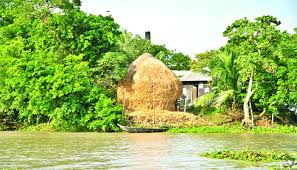 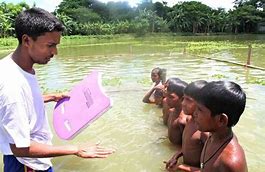 ধন্যবাদ